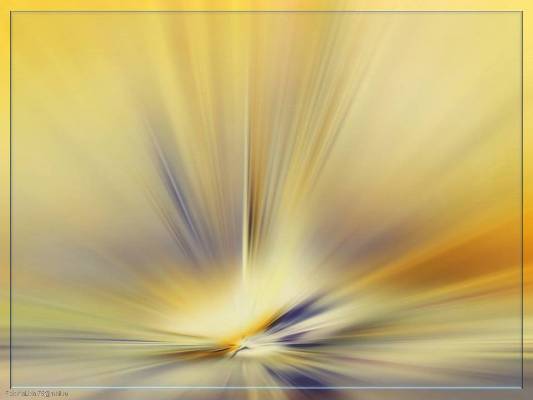 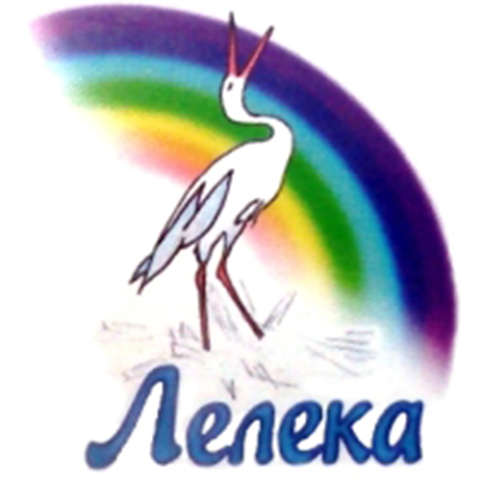 Презентація  музейної кімнати декоративно – ужиткового мистецтва України “ Лелека”
Підготувала
керівник музейної кімнати 
учитель української мови та літератури
СЗШ І- ІІІ ст №6 з поглибленим вивченням окремих предметів 
Кольченкова А.А.
Ыз них – з11 оригынали
2016 рік
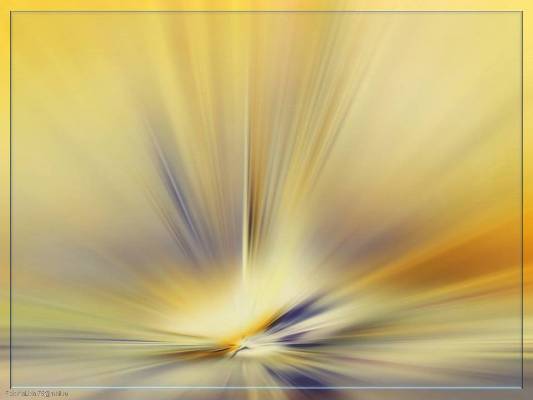 Музейна кімната декоративно – ужиткового  мистецтва “ Лелека” створена в Костянтинівській загальноосвітній школі  І – ІІІ ступенів №6 з поглибленим вивченням окремих предметів  у 2011 році. Ініціаторами створення  музейної  кімнати виступили випускники 11 –А класу під керівництвом вчителя української мови та літератури Кольченкової  А. А.  Кімната має етнографічний профіль . 
В оглядовій залі музейної кімнати розміщено  384 експонати , із них – 311 оригінали , які висвітлюють декоративно – ужиткове мистецтво України та Донеччини  .
Музейна кімната стала центром естетичного та громадянського виховання учнів
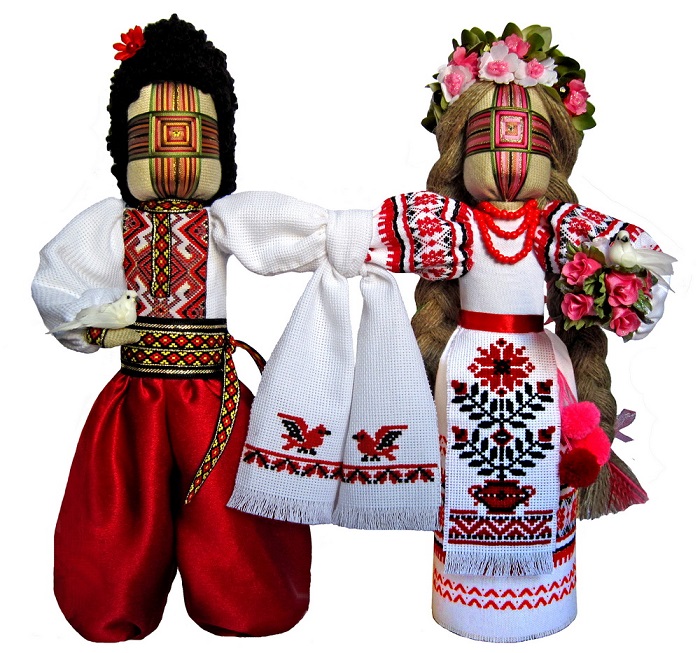 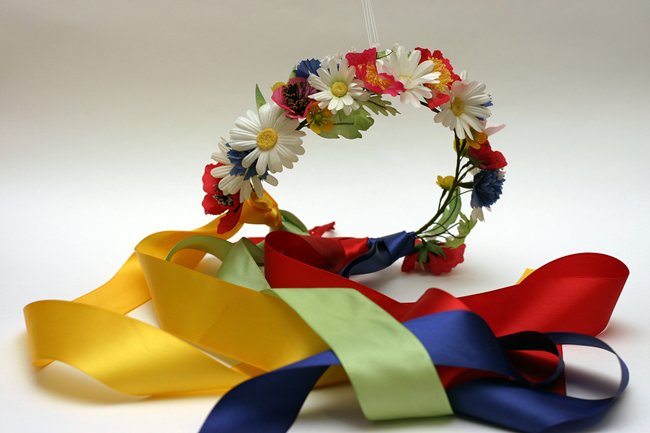 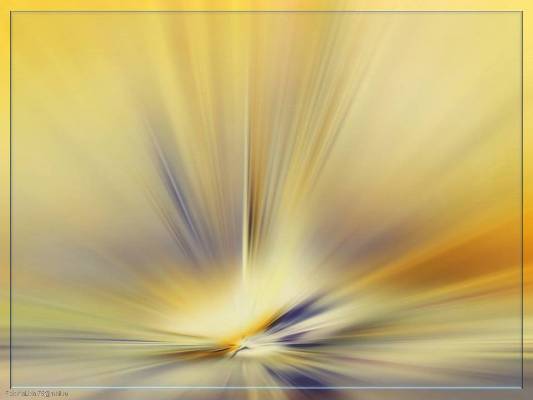 Музейна кімната колекційного типу “Лелека” будує свою діяльність на основі традиційних зібрань : речових, писемних, образотворчих матеріалів.
   Цьому методу відповідають  систематична та тематична експозиції представлені в музейній кімнаті. Також представлена ансамблева експозиція, що складається  із знарядь праці, одягу , предметів  декоративно – ужиткового мистецтва.
    Крім постійних експозицій музейна кімната створює й тимчасові виставки.
                 Рада музейної кімнати -  центр, що координує і спрямовує всю діяльність учнів. До неї входять учні різних вікових категорій, керівник музею, представник адміністрації школи.
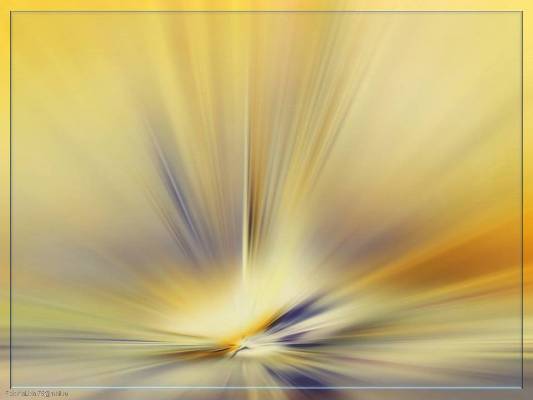 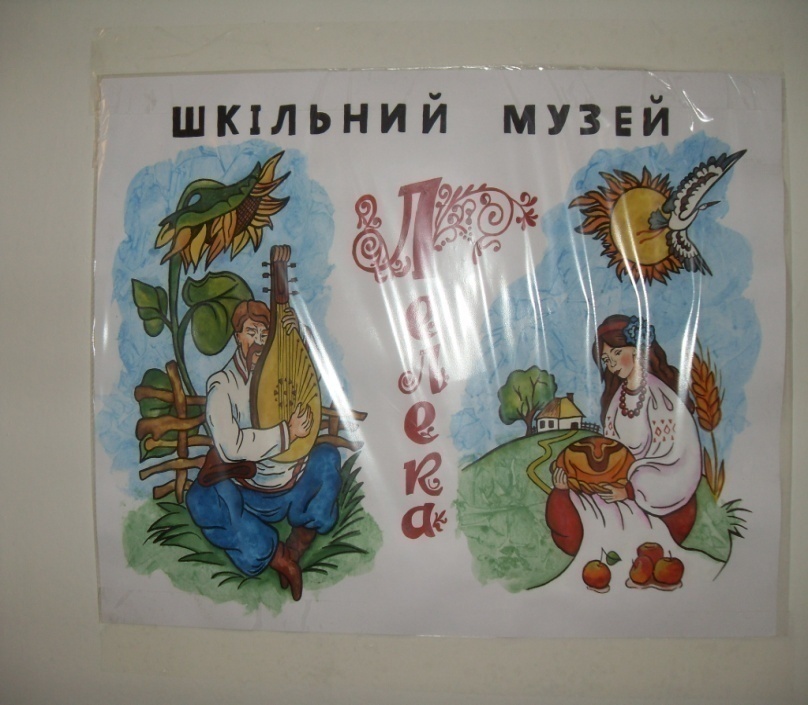 Музейна   кімната декоративно - ужиткового мистецтва  України    
           “Лелека”
Мета роботи музейної кімнати : залучення молодого покоління до вивчення та збереження історико  - культурної спадщини свого народу, формування освіченої творчої особистості та сприяння відродженню і розбудові національної системи освіти як найважливішої ланки виховання свідомих громадян української держави
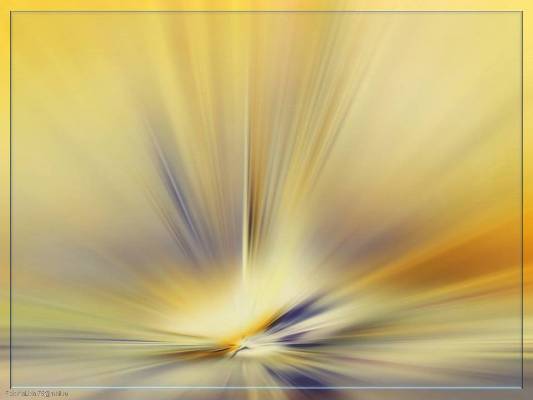 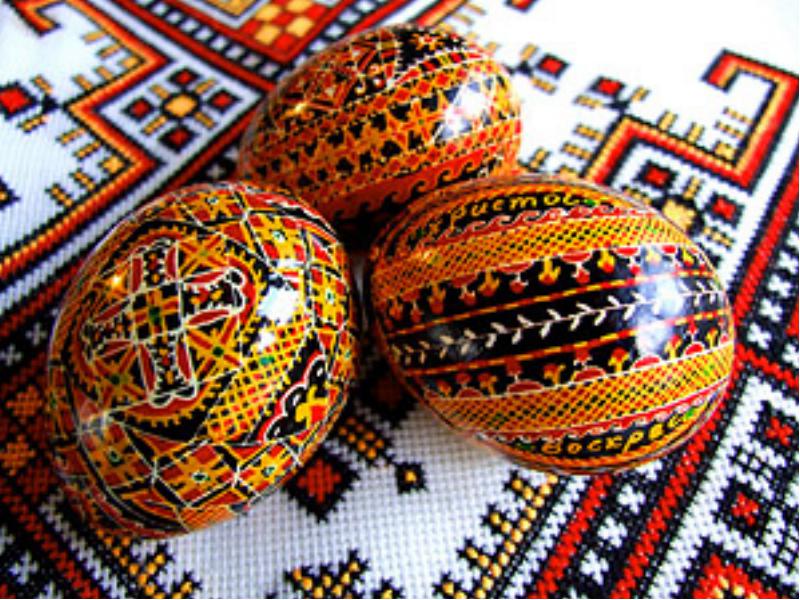 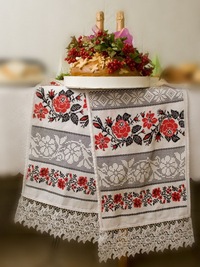 Напрямки  роботи   музейної  кімнати :
 поглиблена дослідницька робота за темами експозицій;
 поповнення експозицій , оновлення матеріалу ;
 використання матеріалів музею в навчально- виховному процесі та науково – дослідницькій роботі;
 проведення освітньо – виховної роботи серед учнівської молоді і населення;
 організація обліку музейних предметів, забезпечення їх збереження ;
систематичне поповнення фондів музею шляхом проведения походів, екскурсій .
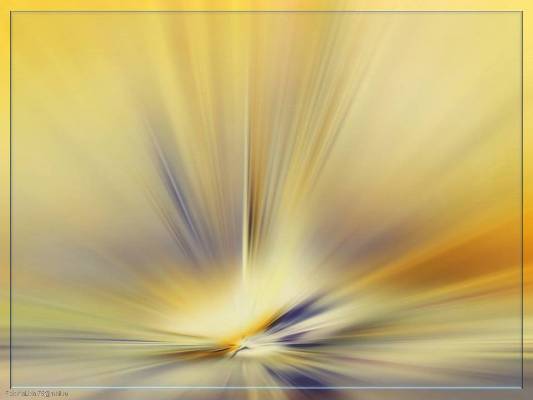 Функції  музейної  кімнати :

  проведення позакласної роботи  з української мови,   літератури, художньої культури;
  проведення факультативної роботи з предмета;
  зустрічі з цікавими людьми;
  підготовка школярів до участі у творчих конкурсах, предметних олімпіадах.
 проведення виставок дитячої творчості  .
9
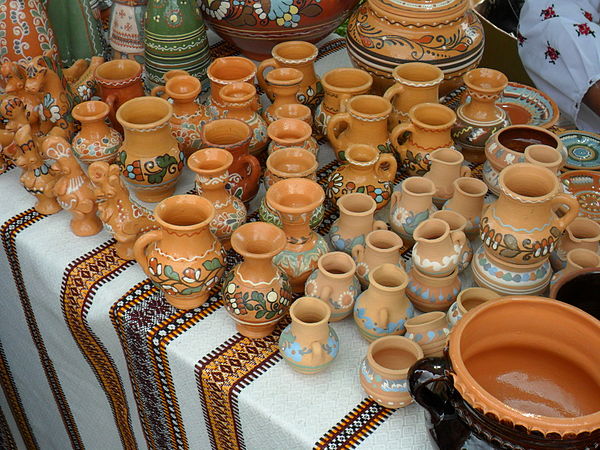 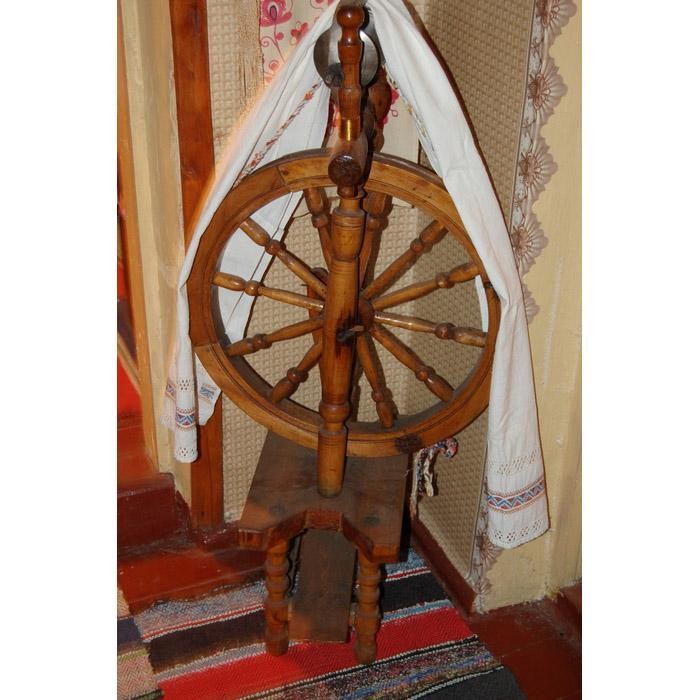 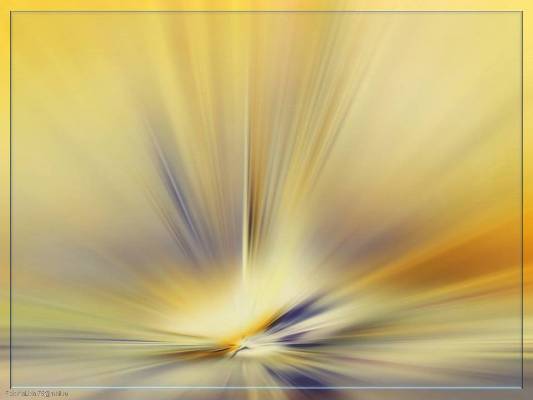 Основними завданнями музейної кімнати є :

Залучення молоді до пошуково -  краєзнавчої , науково – дослідницької, художньо – естетичної роботи;
надання допомоги педагогічному колективу навчального закладу в упровадженні активних форм роботи з молоддю;
-вивчення культури України, рідного краю;
проведення культурно – освітньої роботи серед молоді, інших верств населення;
надання учням якісної додаткової освіти.
++
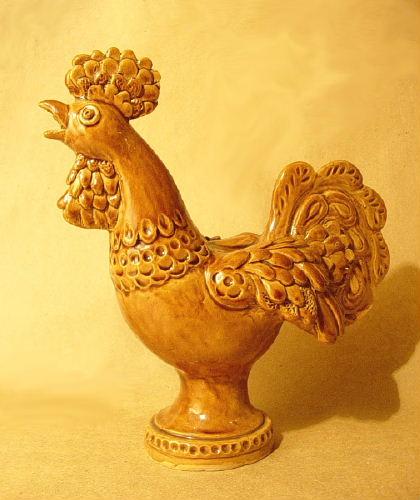 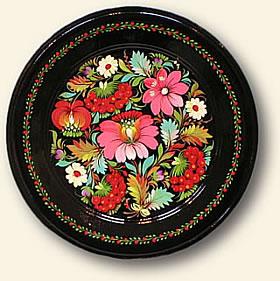 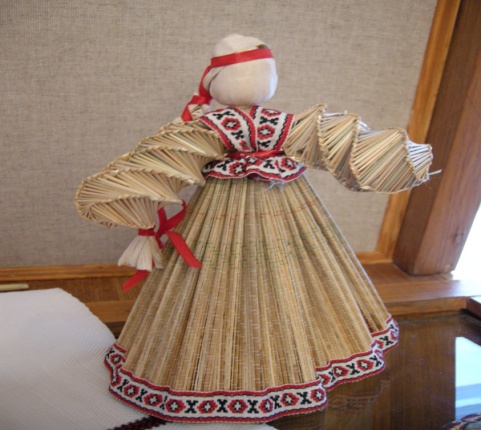 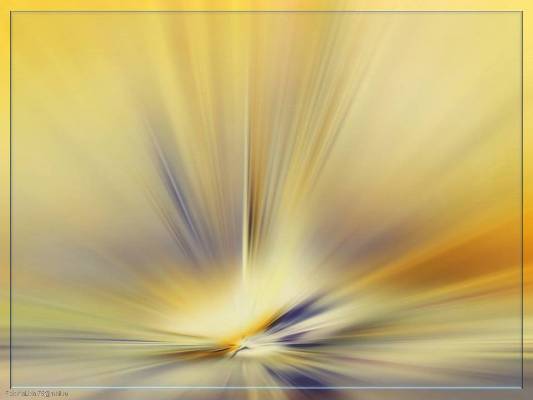 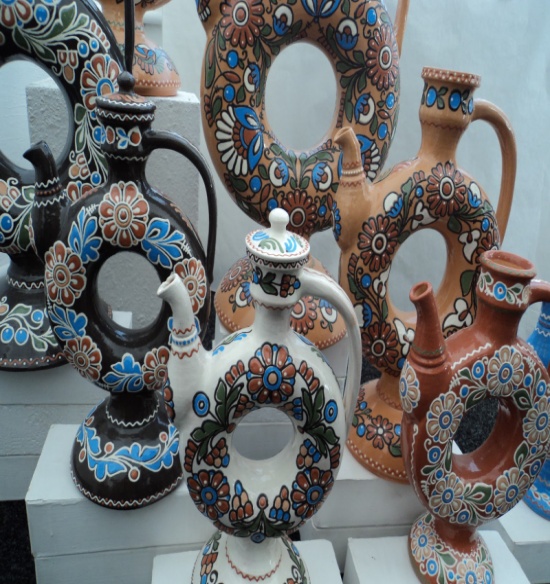 Характеристика  експозиційних
        розділів музейної кімнати
 петриківський розпис;
 традиційне українське житло;
 осередки культури рідного краю;
  промисли рідного краю ( історія Костянтинівського заводу майолікових   та скляних виробів ;
 народні промисли ;
 вариста піч ;
 народна іграшка ;
 паперові свідки історії.
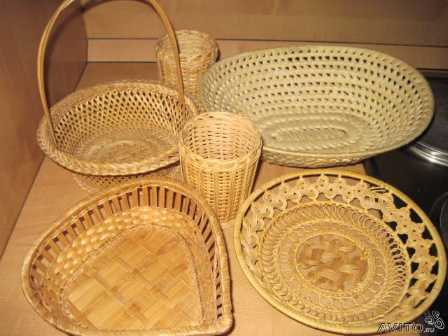 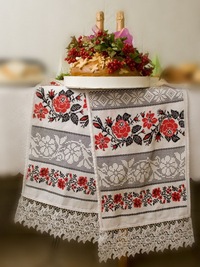 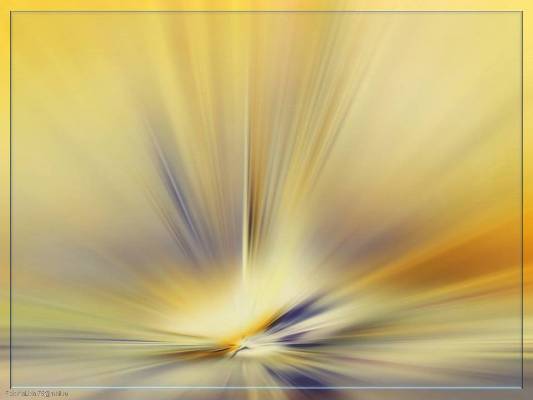 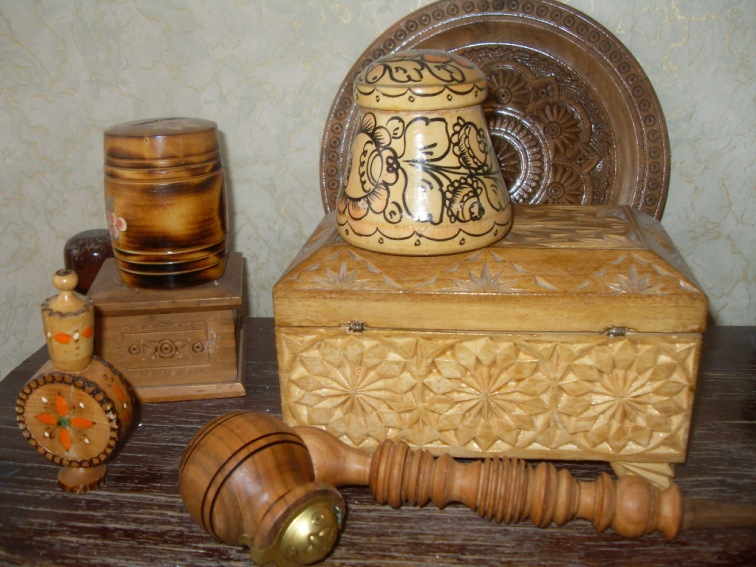 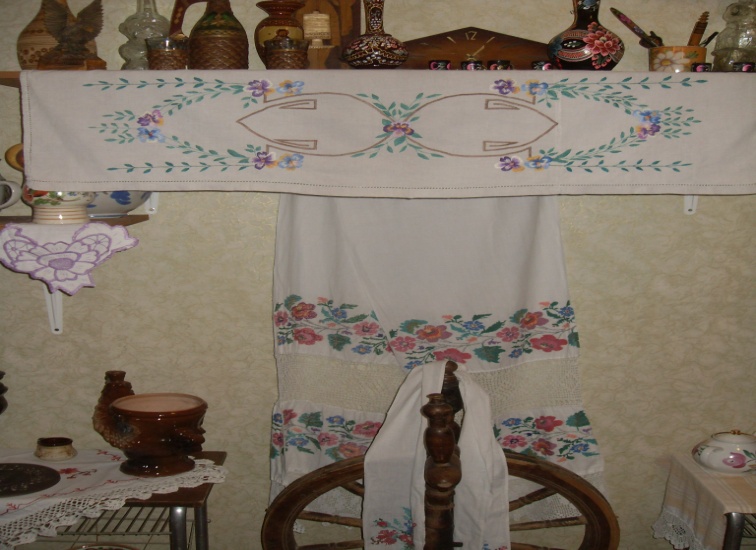 Віртуальна екскурсія експонатами музею
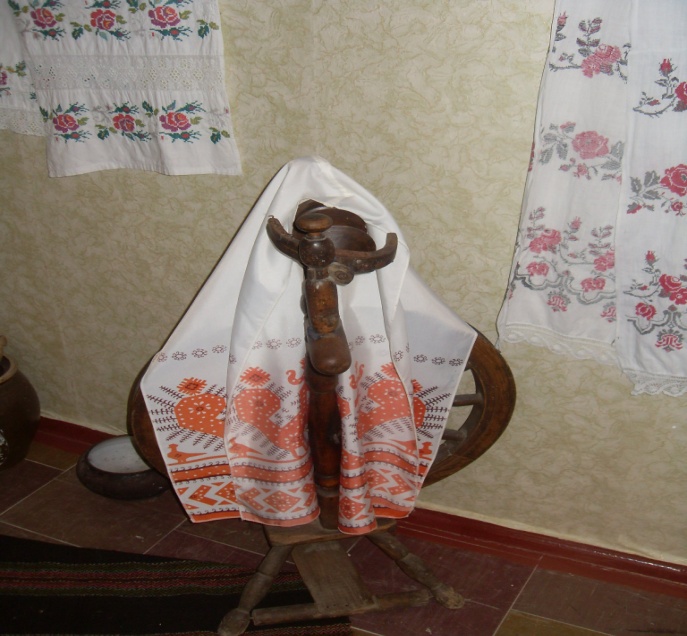 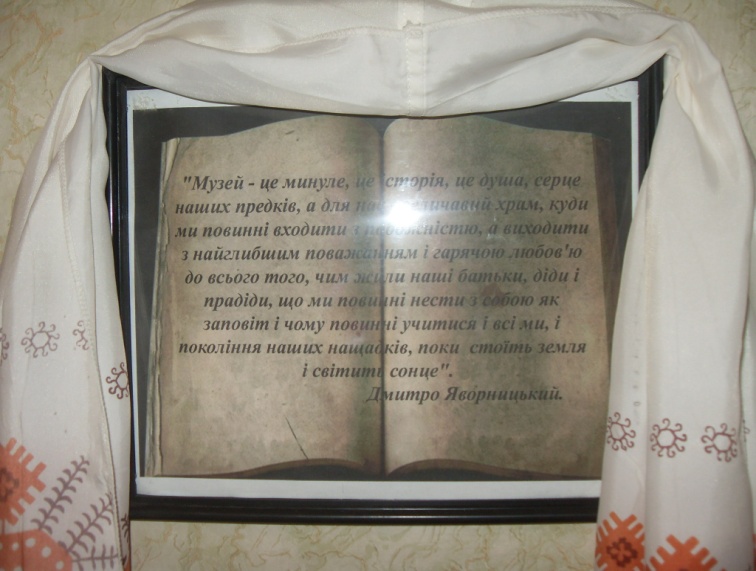 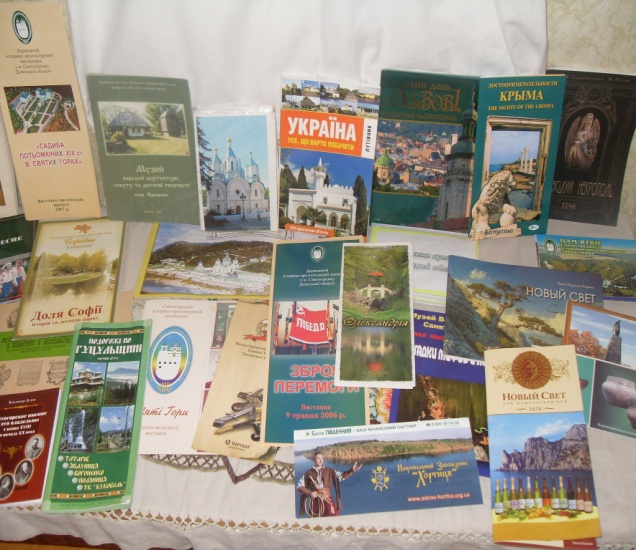 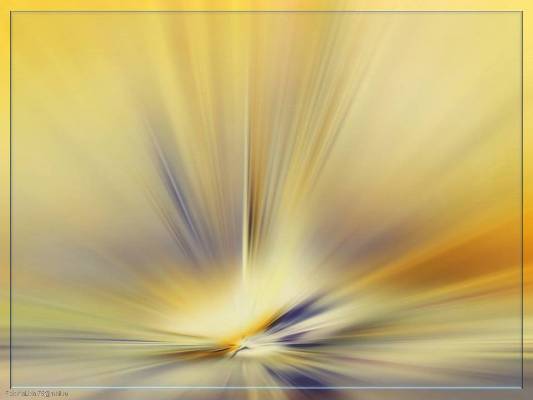 Промисли  рідного  краю
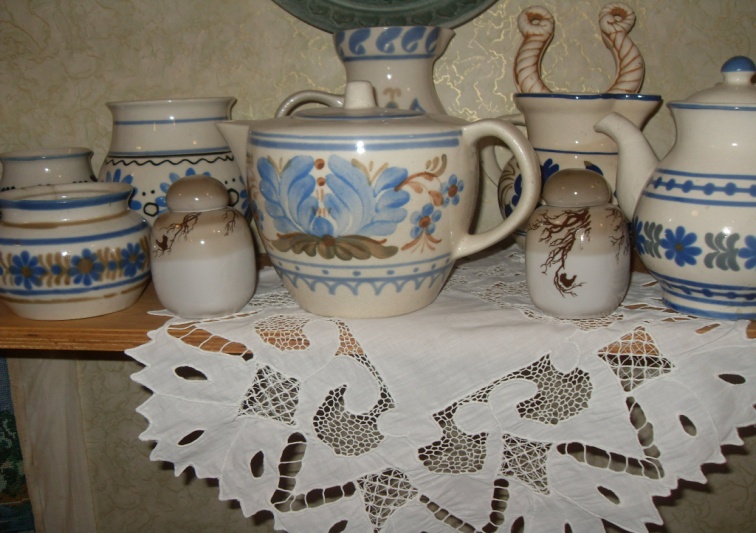 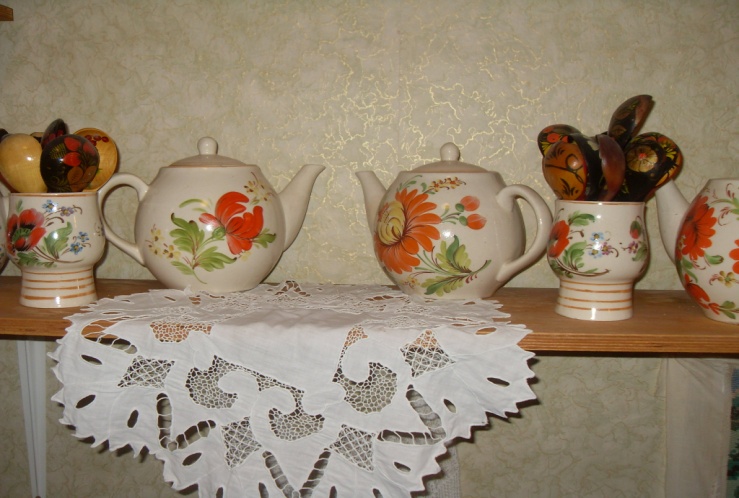 Експонати музейної кімнати
Костянтинівський  завод скляних та майолікових виробів – підприємство скляної промисловості. Діяло в 1960-2000р. У  місті Костянтинівка Донецької області. Створене   шляхом об’єднання трьох виробництв :майолікового , дзеркального та ялинкових прикрас. . Цех майолікових виробів було відкрито у 1956 році, працювало 110 : “ Сетер на полюванні”, “ Чапля”, “ Школярка”, “Півень”, “ Індик”, “ Лисиця”., “Оленка”, “Собачки”   , вазони для квітів, набори для напоїв, глечики, чайники, сервізи, цукерниці. Основна техніка : лиття в гіпсових формах , розписування й випалювання з гончарної глини . Серед найкращих майстрів розпису -  М Булава, Л.Ворона, В.Полєтаєва..
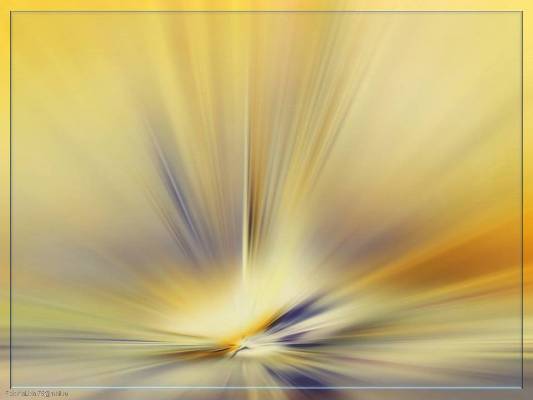 Експонати  музейної кімнати
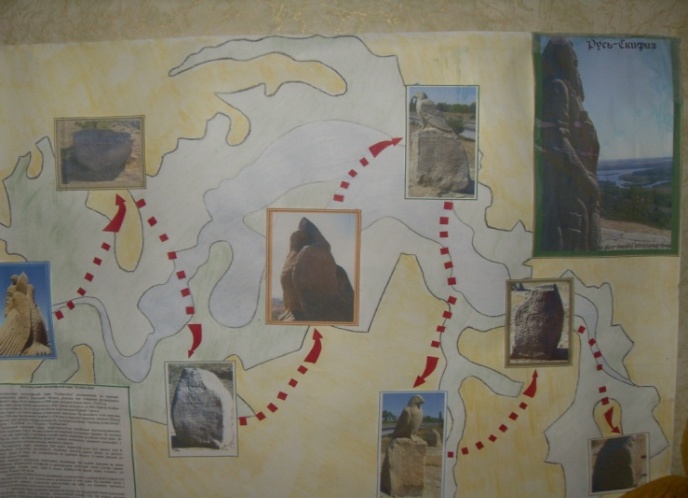 Осередки культури                     
     Донеччини
З метою вивчення культури рідного краю учні на уроках художньої культури  досліджують історію, традиції , звичаї  Донеччини , знайомляться з життям і творчістю відомих земляків. Створені ними проектні роботи представлені в шкільній музейній кімнаті .
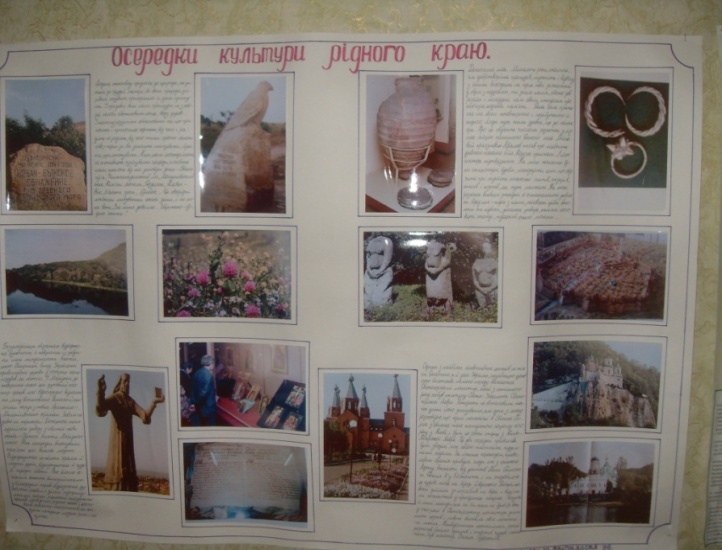 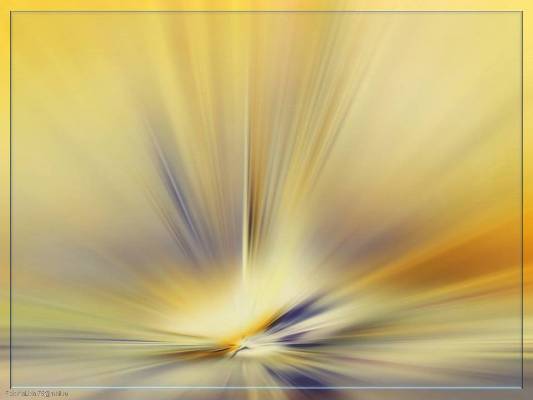 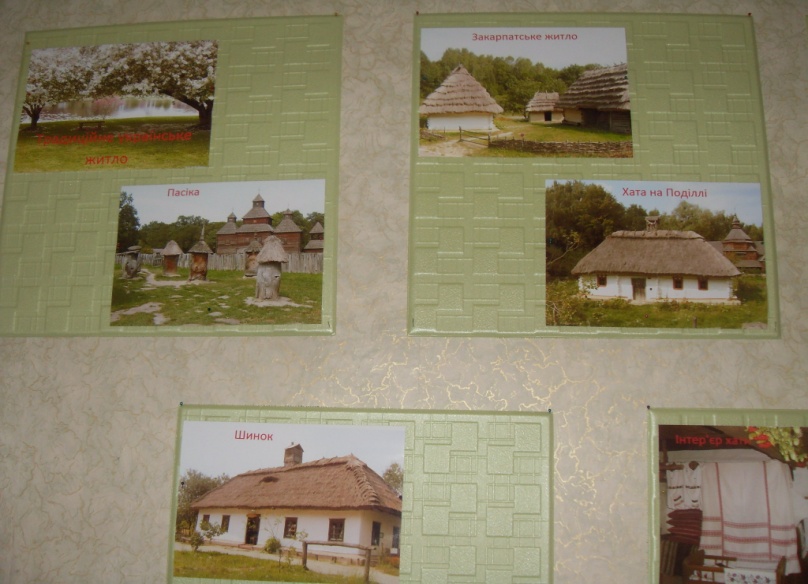 Традиційне українське житло
Експонати музейної кімнати 
“Лелека”
ХАТА — загальнопоширена на території України назва житлової споруди. Поряд із цим терміном у західних районах побутували назви хижа, халупа, на Лівобережжі — хатина. У південних степових районах частково заглиблене в землю житло називалося бурдей, землянка, а підвищене — верхова хата, горішня хата, горішник. Бідняцька X гуцулів та бойків Карпат також мала назву бурдей (бурдій).
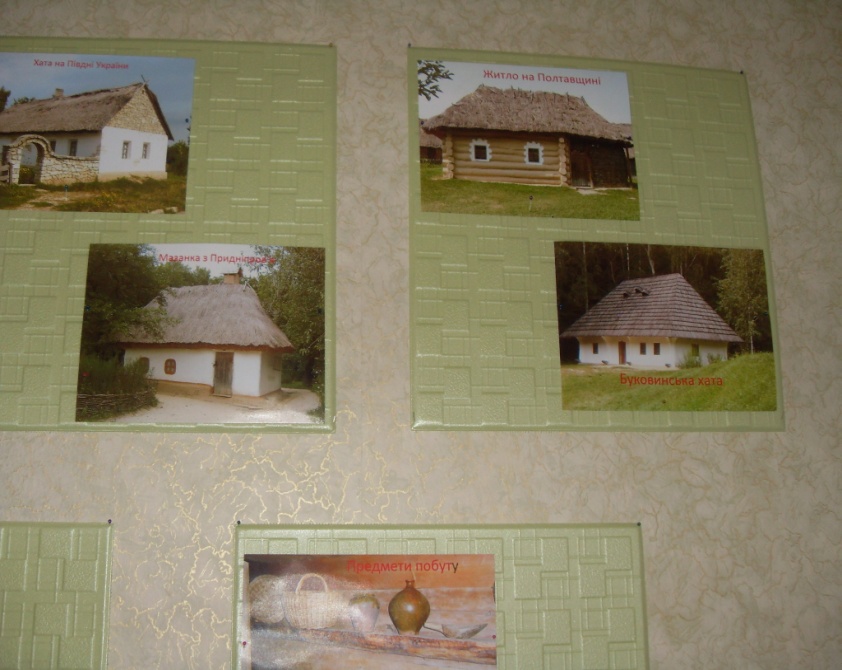 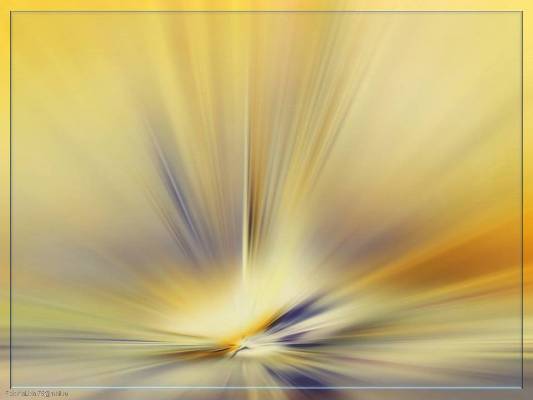 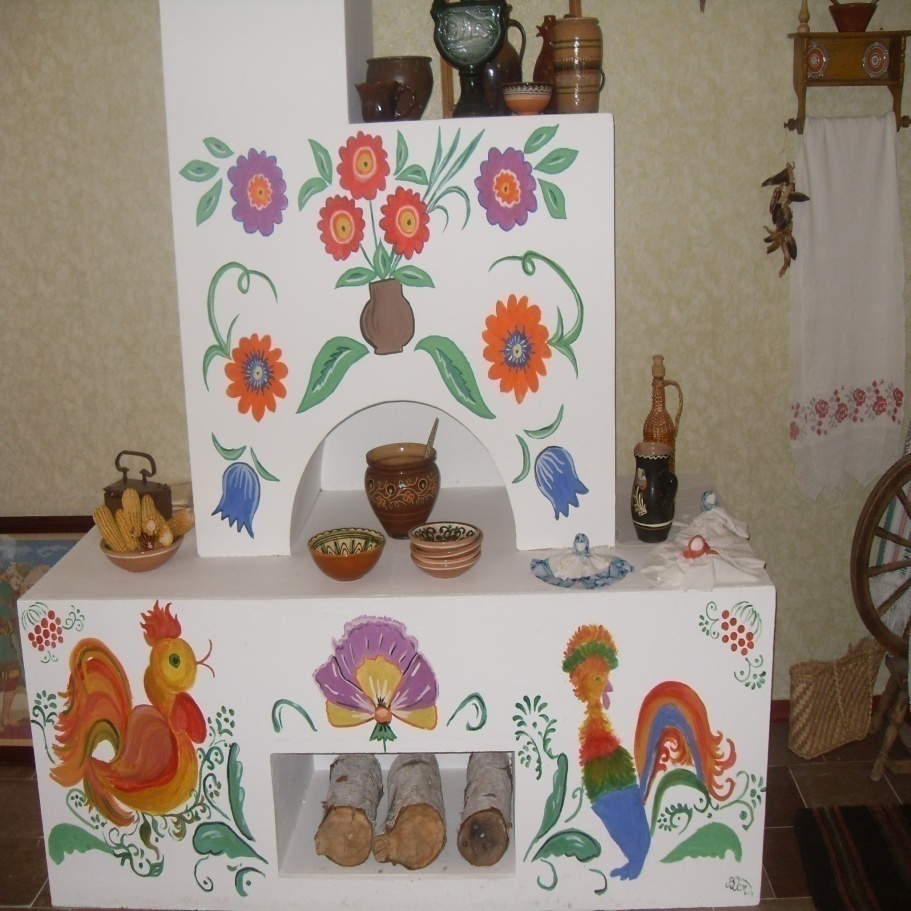 Піч — символ материнського першопочатку (начала); чистого, духовного виношування плоду; святості; непорушності сім'ї; неперервності життя українського народу; рідної хати, батьківщини; босоногого світлого дитинства; поетичний символ народної обрядовості.
В Україні існував справжній культ печі. І не тільки тому, що в ній варили їжу, пекли хліб, сушили збіжжя, на ній спали, лікували простуди тощо. Піч була глибоким символом рідного вогнища, неперервності роду
Експонат музейної кімнати
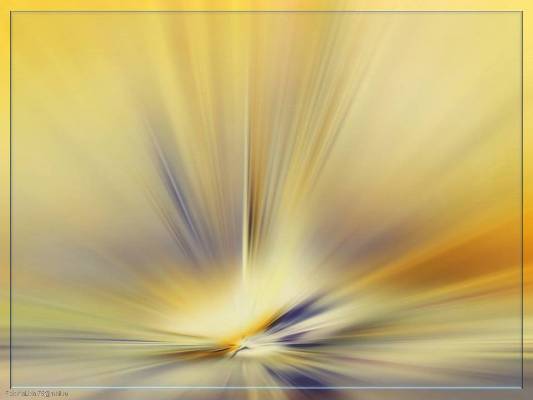 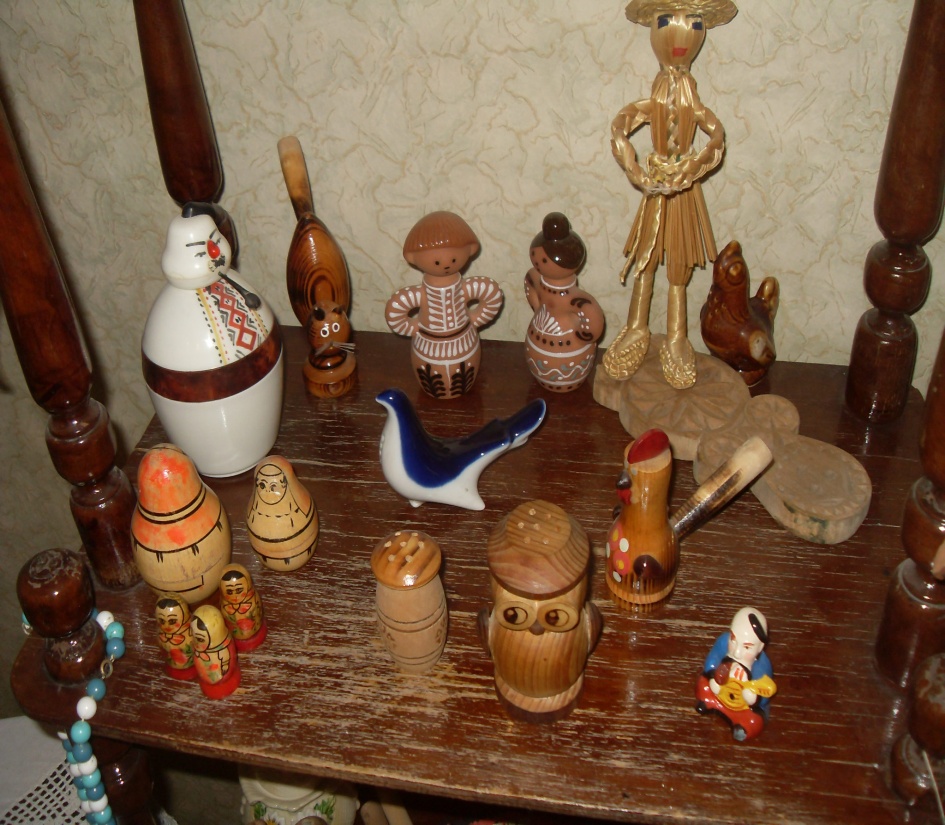 Народна іграшка
Іграшка - важлива складова будь-якої культури. За допомогою іграшки дитині передається найважливіша суть людських відносин. Народна іграшка - носій сакральних цінностей, родової інформації .
Експонати музейної кімнати
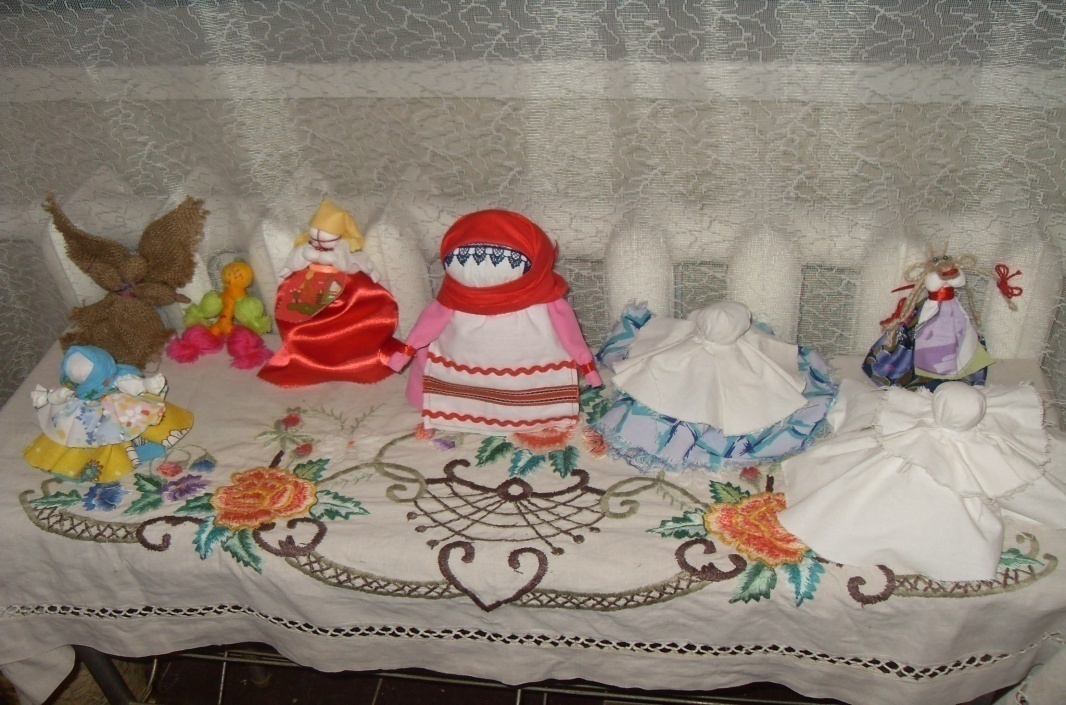 Лялька - мотанка – це одна з найдавніших народних іграшок, яка, пройшовши крізь тисячоліття, існує і є дуже популярною навіть сьогодні. Лялька-мотанка виконувала роль оберегу, була символом матері - прародительниці, символом мудрості, берегинею роду. Секрети виготовлення ляльок передавалися в родині від матері до дочки. .
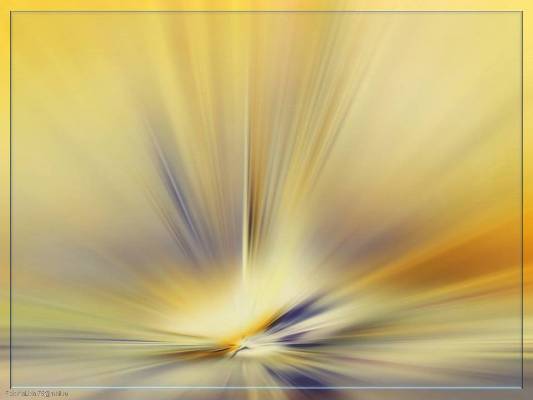 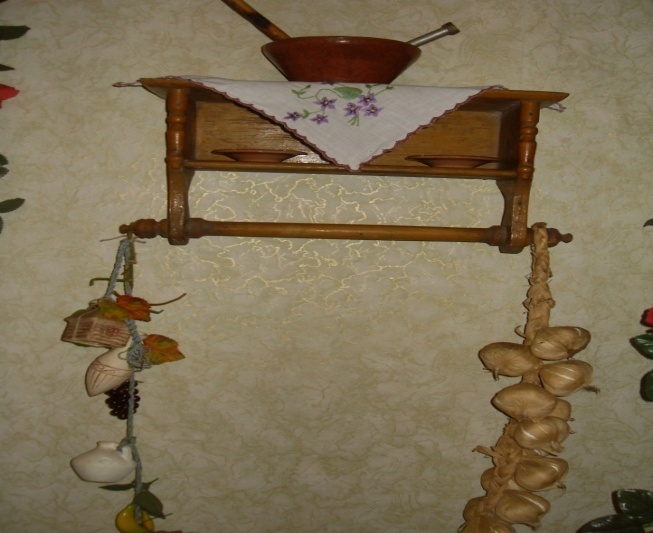 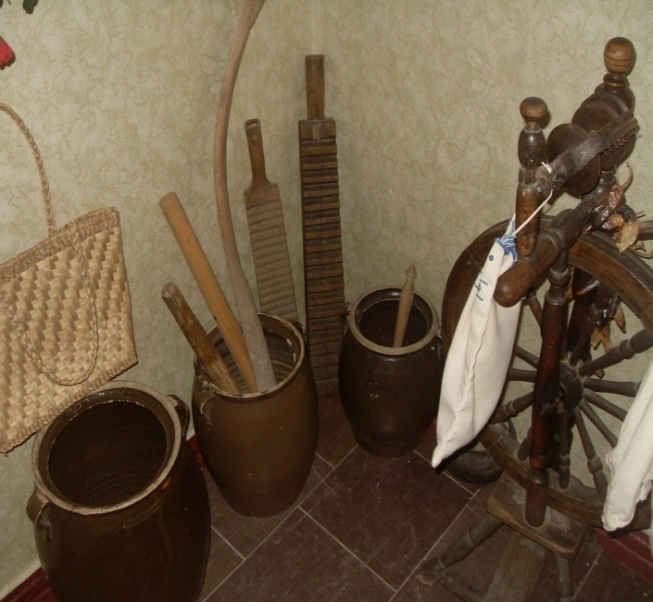 Предмети побуту
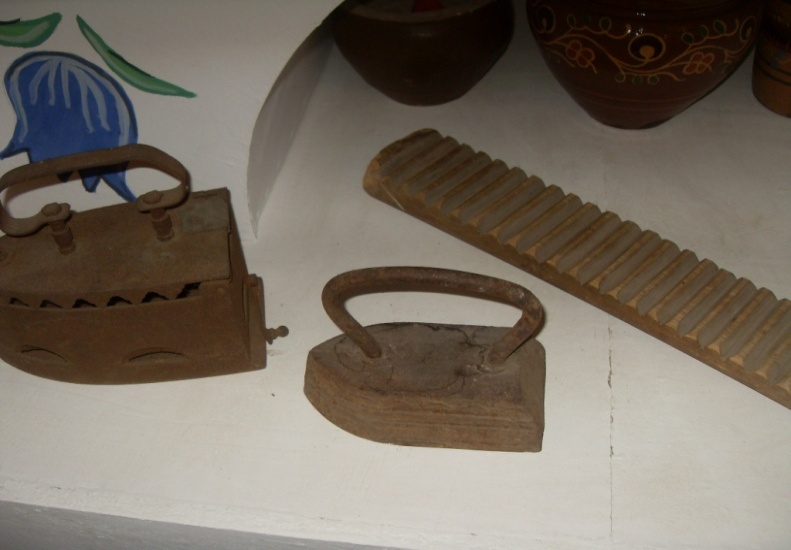 Еволюція праски
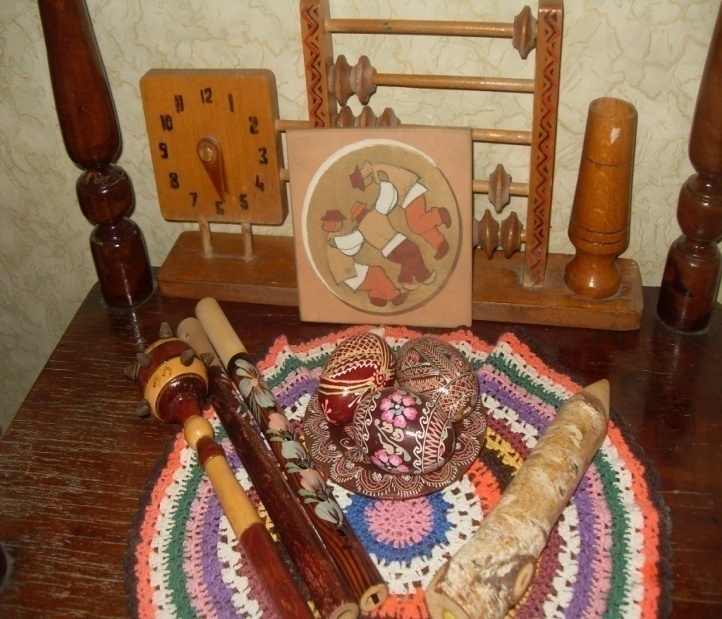 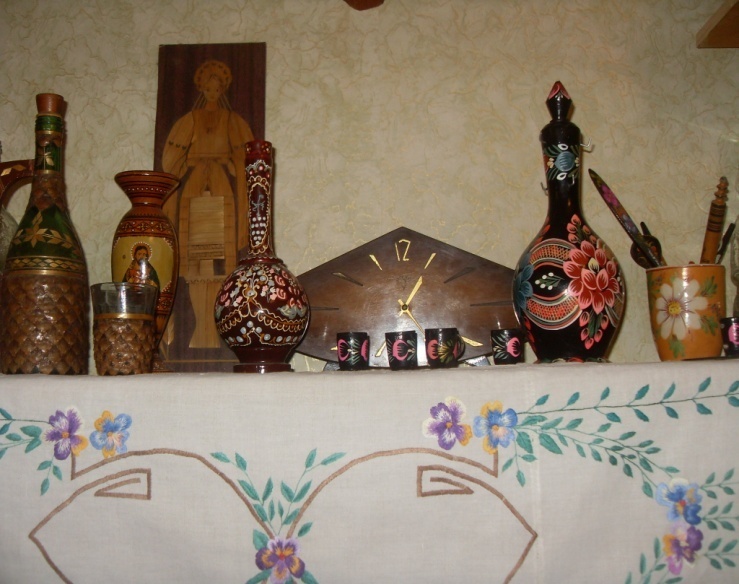 Вироби з дерева
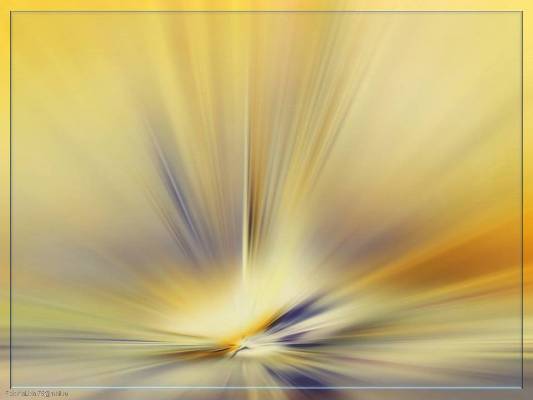 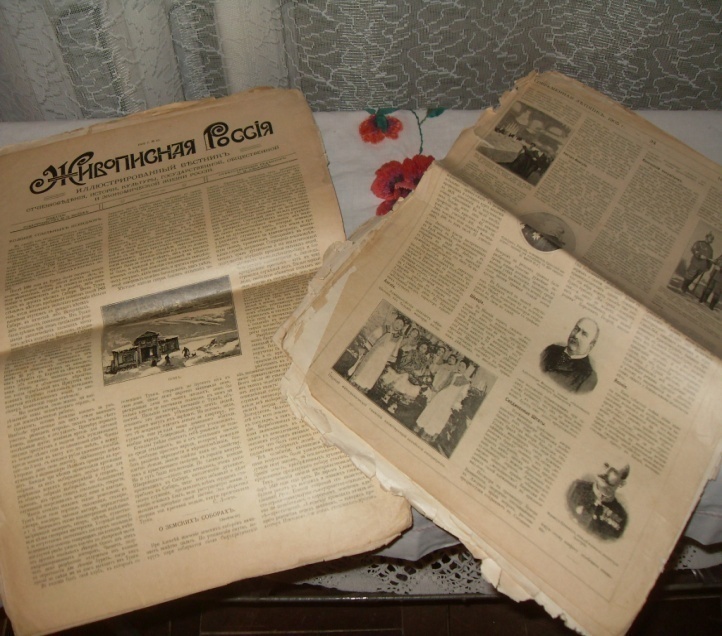 Паперові свідки історії
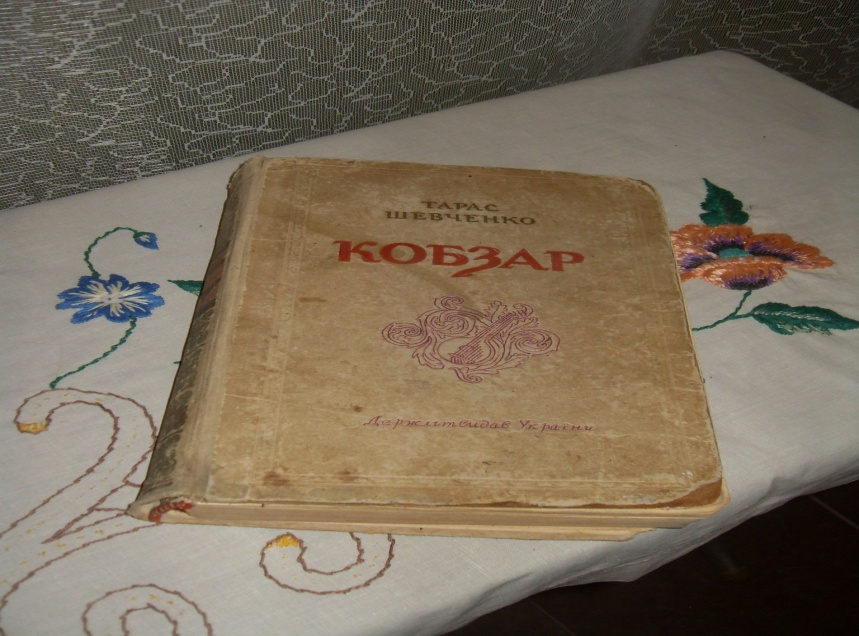 Підшивка газет “ Живописна Росія” 1905 року випуску , подарована музейній кімнаті мешканкою нашого міста  Бородавкіною Олександрою Дмитрівною .
“Кобзар” Тараса Шевченка, виданий у 1953 році
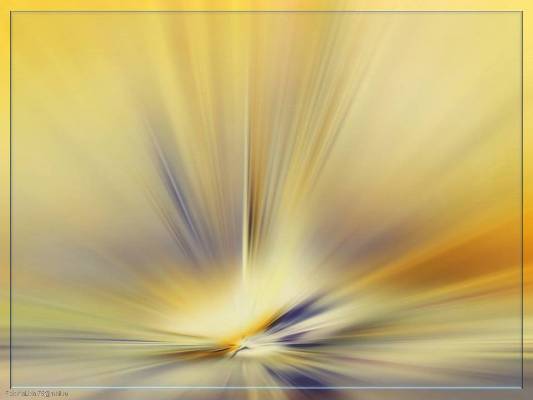 Історія виникнення петриківського розпису цікава та захоплююча. Традиція прикрашати оселю та одяг декоративними петриківськими розписами зародилася в Україні задовго до появи християнства. Люди вірили, що в красивих орнаментах криється магічна сила, яка захищає господарів від злих сил та негараздів. Ось чому петриківськими розписами у якості оберегів часто розписували зброю та курені запорозькі козаки.
Засідання гуртка 
             “  Українознавець”
Тема заняття : “ З історії виникнення петриківсього розпису”
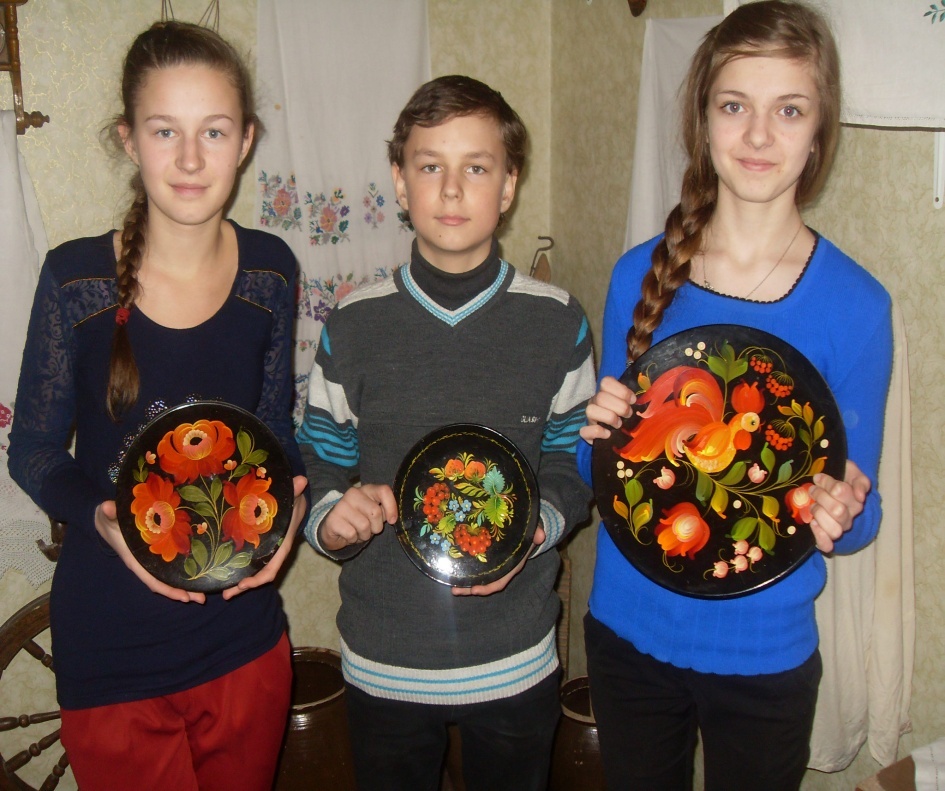 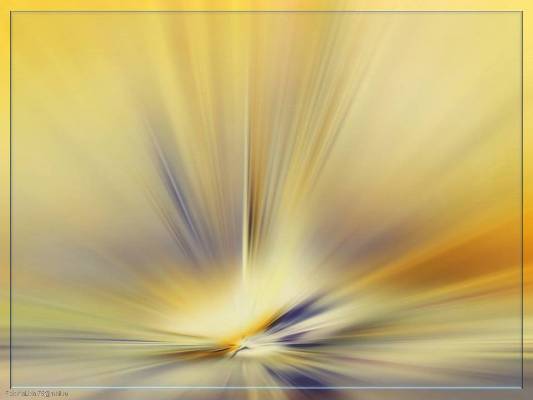 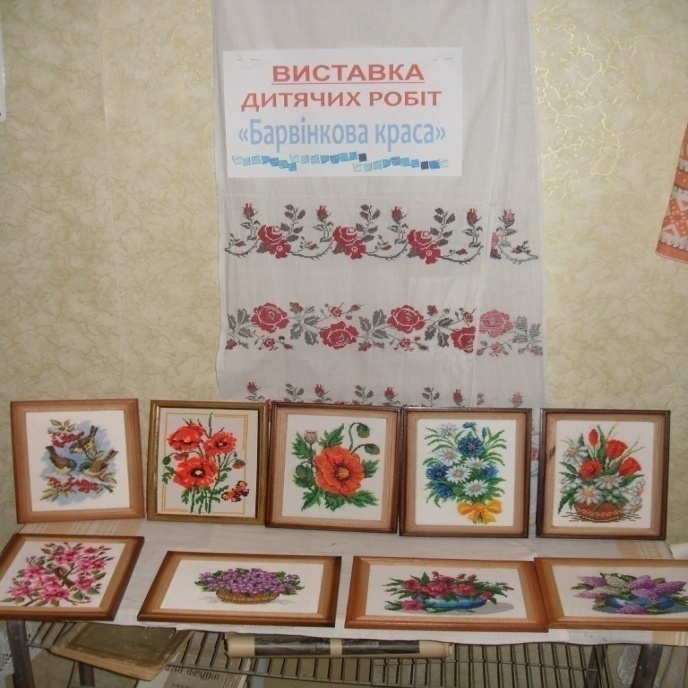 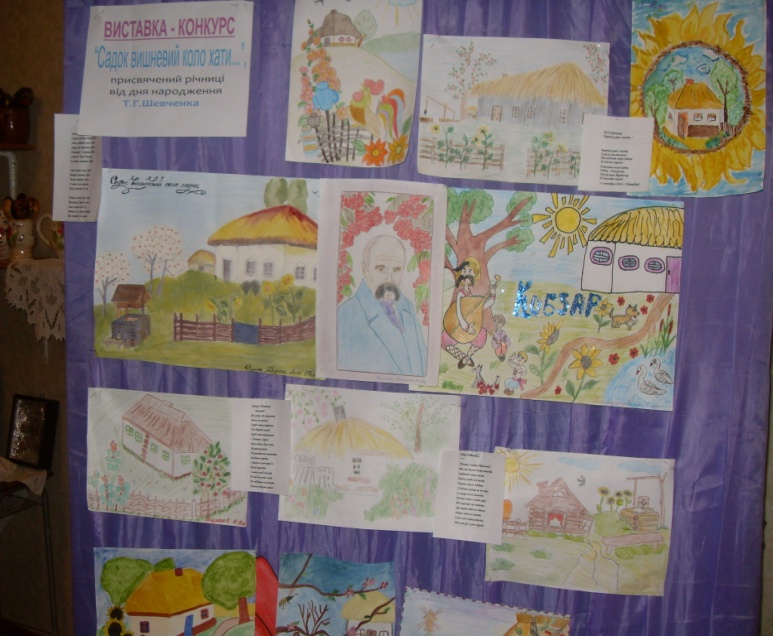 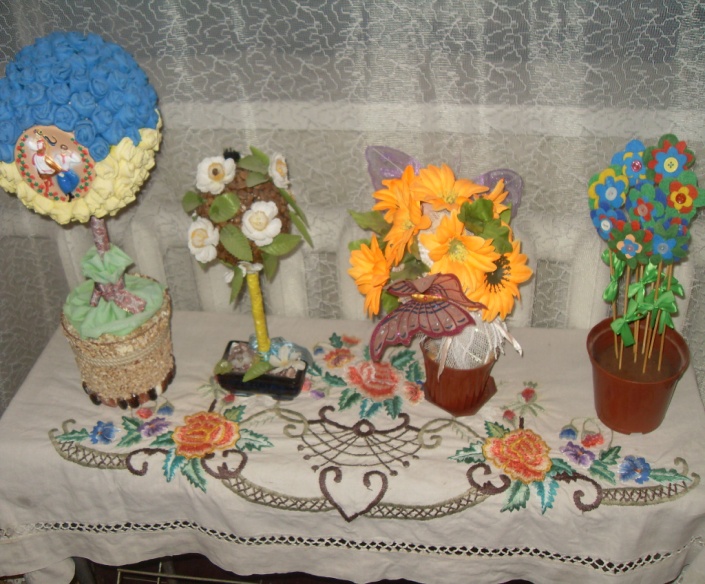 Екскусія для учнів 
          7 класу
Виставка творчих 
робіт учнів 
“ Топіарій”
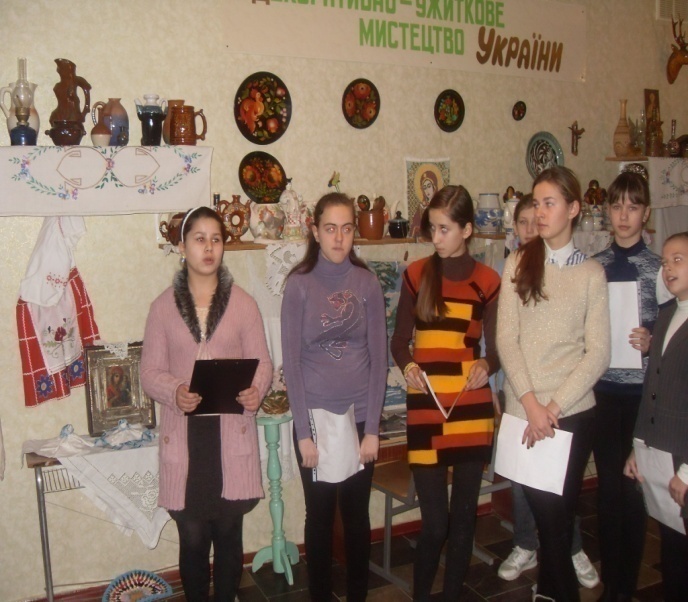 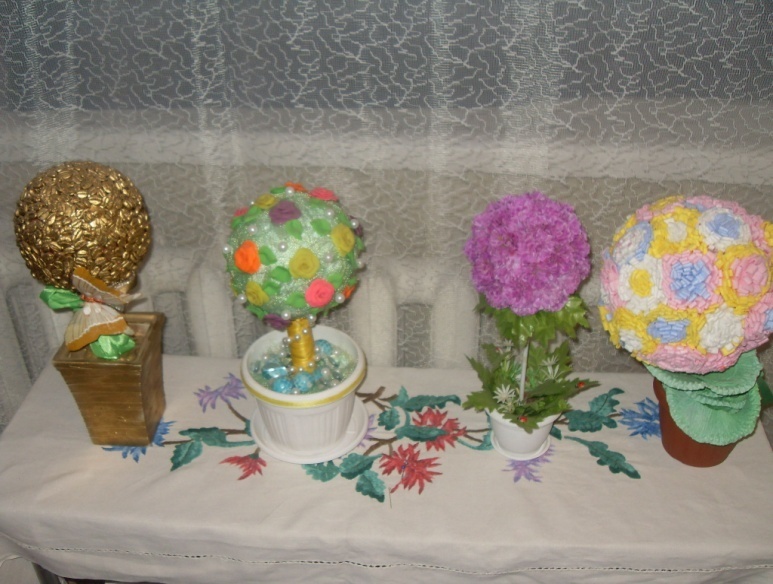 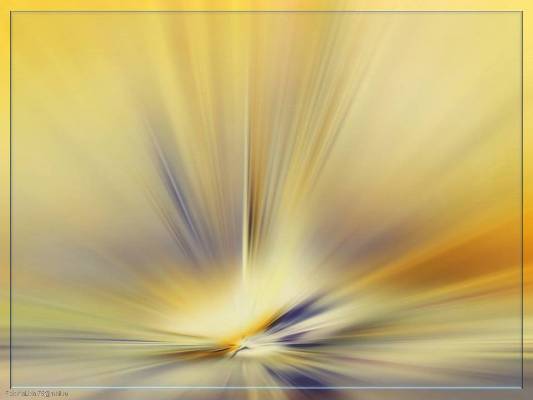 Результати роботи музейної кімнати за 2015-2016 н.р .
проведено 16 екскурсій для учнів школи;
  у музейній кімнаті проводяться заняття шкільного гуртка 
“Українознавець”,   уроки художньої культури;
  музейну  кімнату відвідали гравці хокейного клубу “ Донбас” ;
 відбулася екскурсія для волонтерів із Західної України;
  на базі музейної кімнати відбулися виставки  творчих робіт учнів ;
 постійно проводяться заняття з екскурсоводами музейної кімнати;
  музейна кімната постійно поповнюється новими експонатами ;
 про роботу шкільної музейної  кімнати  “Лелек а“ писала міська газета 
“ Провінція”.
З метою вивчення історії , культури, традицій та звичаїв України ,учні нашої школи багато подорожують, відвідують музеї, пам’ятні місця, пов’язані з життям та діяльністю відомих людей  . Такі подорожі  дають учням можливість  поповнювати шкільну музейну кімнату новими експонатами.
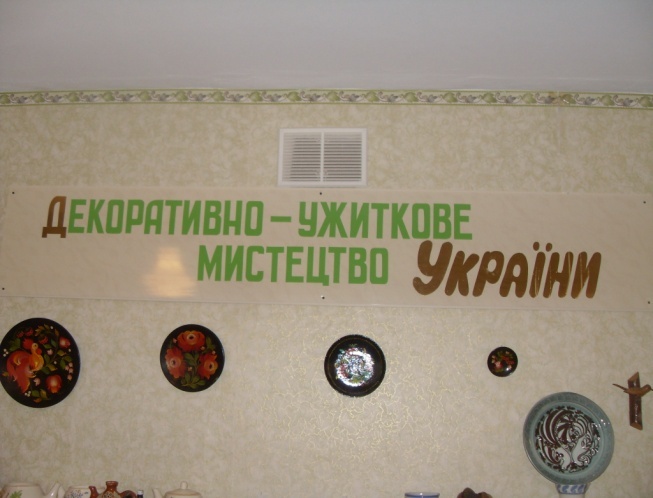 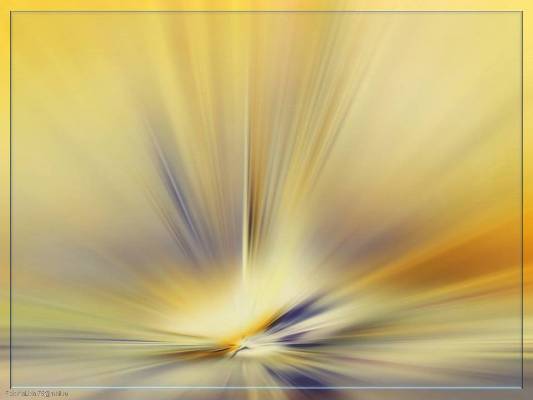 Подорожуємо  Україною
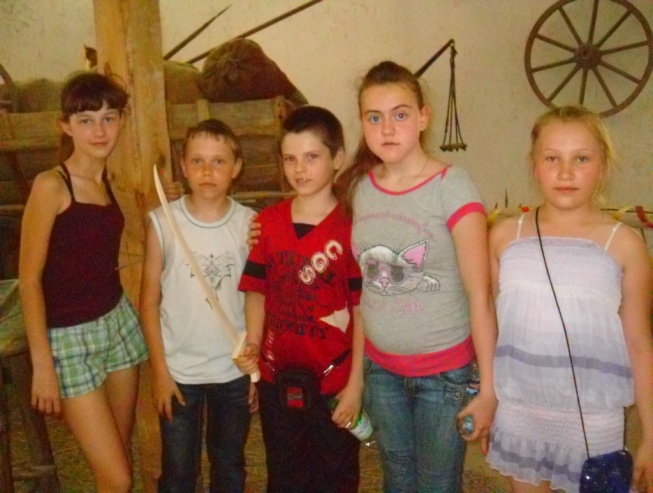 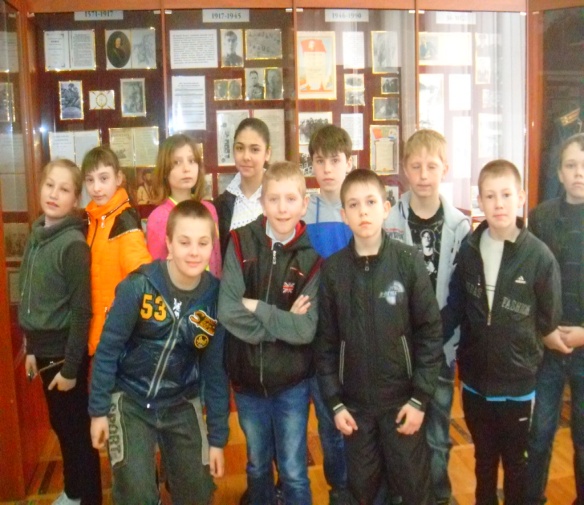 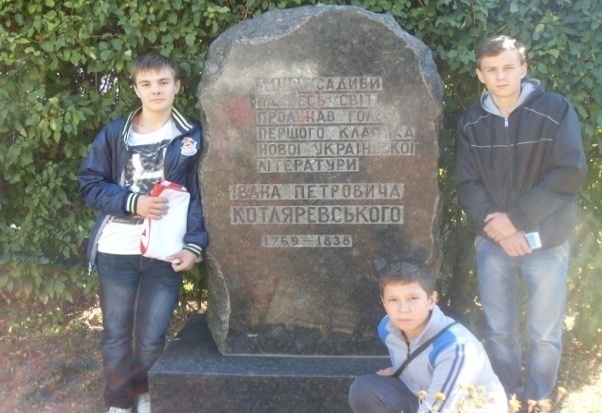 м.Полтава.                          Музей – садиба
 І.П. Коляревського
М. Артемівськ . 
Краєзнавчий музей
О. Хортиця . 
Музей запорізького козацтва
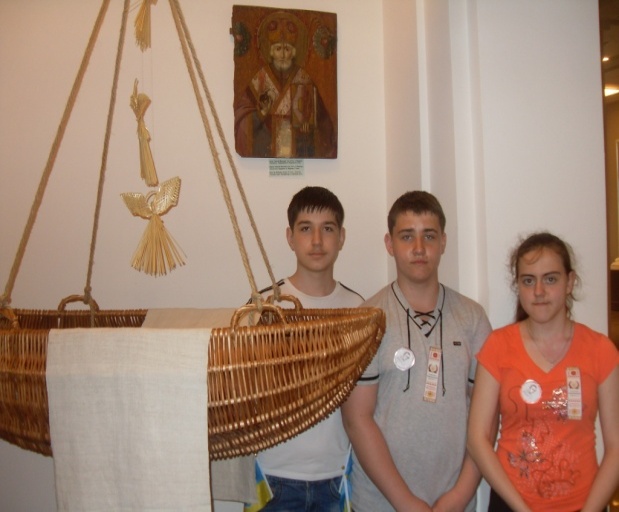 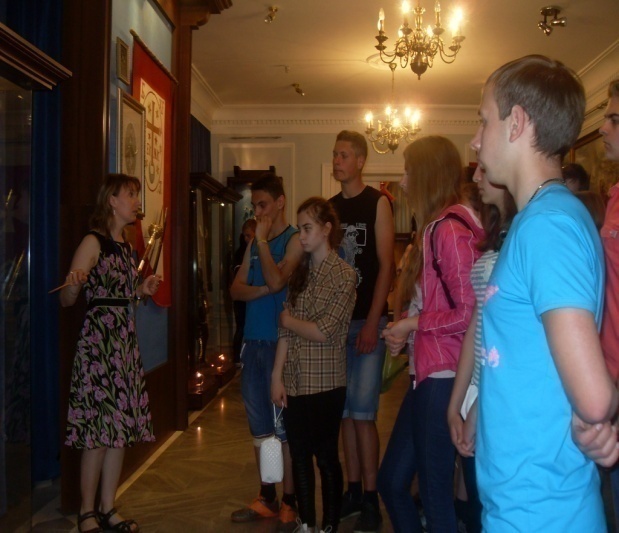 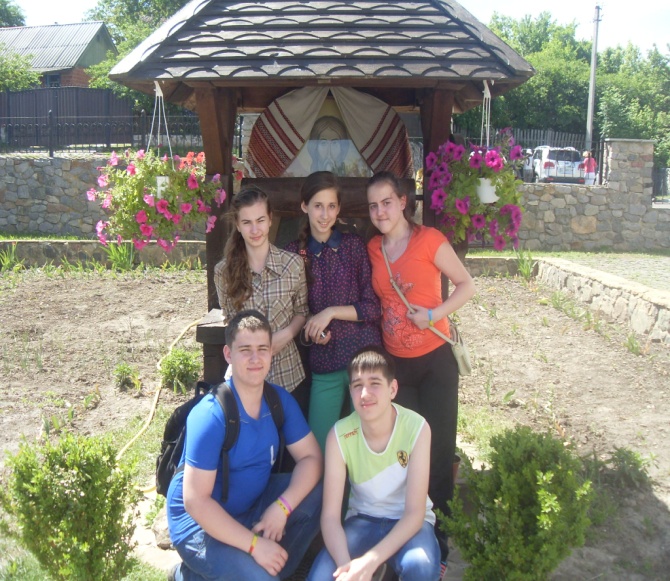 м. Суботів. -  Батьківщина
Б. Хмельницького
М. Канів Державний музей
Тараса Шевченка
м. Чигирин . Музей
 Б. Хмельницького
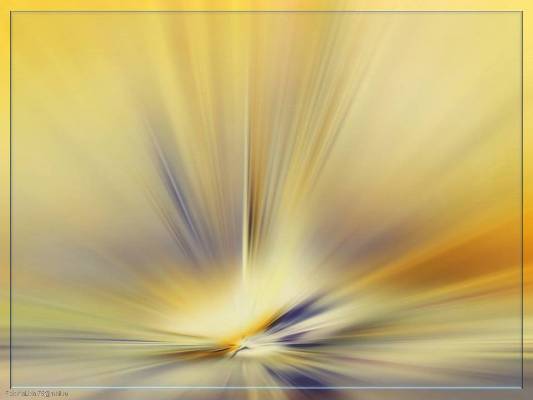 Щиро дякую за увагу!